Hemingway’s “Best Work”
For Sale: baby shoes, never worn.

Ernest Hemingway
College was fun.
Damn student loans.
		-Randy Boland
Says deaf boyfriend:
	you’re too quiet.
			-Anna Jane Grossman
Followed white rabbit.
        Became black sheep.
			-Gabrielle Maconi
Soul’d out so I could prophet.
-Gotham Chopra, Deepak Chopra’s son
Happiest when ignoring 
huge financial debt.
-Ayanna Bryan
Xenophile escapist tumbleweed 
globetrots, finds self.
-Dominic Arizona Bonuccelli
Blogging is easy.
Writing is hard.
-Jennifer Shreve
Dabbler in much, expert in none. – Joan Cady
I lost god. I found myself.
	-Joe Kimmel
Born abroad.
Came here.
Lost culture.
-Kris Chelminski
Still on road less traveled.
		-Joe Quesada
Atheist alcoholic gets
Sober through God.
	-Bob Todd
Discovered moral code
Via Judy Blume.
-Beth Greivel
Glass half full;
pockets half empty.
-Marina Guthrie
No wife.
No kids.
No problems.
-Rip Ripley
It’s pretty high.  You go first.
-Alan Eagle
One tooth,
one cavity,
life’s cruel.
	-John Bettencourt
My first concert: Zappa.  Explains everything.
		-Janet Tashjian
Scarred by 9/11;
helped by penguins.
	-Audrey Blackburn
Mormon economist marries feminist.  Worlds collide.
-Michael McBride
Mormon feminist loves husband, hates patriarchy.
-Carolina Kline
Students laughed appreciatively.  The professor relaxed.
-Laurie Hensley
Tequila.  
Amnesia.
Coincidence?
I think not.
-Larry Caraviello
I was the only planned sibling.
	-Mary Sebas
Mixed blood.
I am America’s future.
			-Holly Santiago
Without me, it is 
Just aweso.
		-Chris Madigan
Not quite what I was planning…
		-Summer Grimes
I came, I saw, I concurred.
					-Cris Antisirhc
Failed SAT. Lost scholarship. Invented rocket.- William Shatner
Gown removed carelessly. Head, less so.- Joss Whedon
Machine. Unexpectedly, I’d invented a time- Alan Moore
Internet “wakes up?” Ridicu -no carrier.- Charles Stross
With bloody hands, I say good-bye.- Frank Miller
“Cellar?” “Gate to, uh … hell, actually.”- Ronald D. Moore
Epitaph: Foolish humans, never escaped Earth.- Vernor Vinge
We kissed. She melted. Mop please!- James Patrick Kelly
The baby’s blood type? Human, mostly.- Orson Scott Card
TIME MACHINE REACHES FUTURE!!! … nobody there …- Harry Harrison
Easy. Just touch the match to- Ursula K. Le Guin
Tick tock tick tock tick tick.- Neal Stephenson
God to Earth: “Cry more, noobs!”- Marc Laidlaw
whorl. Help! I'm caught in a time- Darren Aronofsky and Ari Handel
Bush told the truth. Hell froze.- William Gibson
Leia: "Baby's yours." Luke: "Bad news…"- Steven Meretzky
He read his obituary with confusion.- Steven Meretzky
Clones demand rights: second Emancipation Proclamation.- Paul Di Filippo
Will this do (lazy writer asked)?- Ken MacLeod
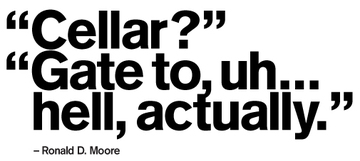 College was fun.
Damn student loans.
		-Randy Boland
Says deaf boyfriend:
	you’re too quiet.
			-Anna Jane Grossman
Followed white rabbit.
        Became black sheep.
			-Gabrielle Maconi
Soul’d out so I could prophet.
-Gotham Chopra, Deepak Chopra’s son
Happiest when ignoring 
huge financial debt.
-Ayanna Bryan
Xenophile escapist tumbleweed 
globetrots, finds self.
-Dominic Arizona Bonuccelli
Blogging is easy.
Writing is hard.
-Jennifer Shreve
Dabbler in much, expert in none. – Joan Cady
I lost god. I found myself.
	-Joe Kimmel
Born abroad.
Came here.
Lost culture.
-Kris Chelminski
Still on road less traveled.
		-Joe Quesada
Atheist alcoholic gets
Sober through God.
	-Bob Todd
Discovered moral code
Via Judy Blume.
-Beth Greivel
Glass half full;
pockets half empty.
-Marina Guthrie
No wife.
No kids.
No problems.
-Rip Ripley
It’s pretty high.  You go first.
-Alan Eagle
One tooth,
one cavity,
life’s cruel.
	-John Bettencourt
My first concert: Zappa.  Explains everything.
		-Janet Tashjian
Scarred by 9/11;
helped by penguins.
	-Audrey Blackburn
Mormon economist marries feminist.  Worlds collide.
-Michael McBride
Mormon feminist loves husband, hates patriarchy.
-Carolina Kline
Students laughed appreciatively.  The professor relaxed.
-Laurie Hensley
Tequila.  
Amnesia.
Coincidence?
I think not.
-Larry Caraviello
I was the only planned sibling.
	-Mary Sebas
Mixed blood.
I am America’s future.
			-Holly Santiago
Without me, it is 
Just aweso.
		-Chris Madigan
Not quite what I was planning…
		-Summer Grimes
I came, I saw, I concurred.
					-Cris Antisirhc
Failed SAT. Lost scholarship. Invented rocket.- William Shatner
Gown removed carelessly. Head, less so.- Joss Whedon
Machine. Unexpectedly, I’d invented a time- Alan Moore
Internet “wakes up?” Ridicu -no carrier.- Charles Stross
With bloody hands, I say good-bye.- Frank Miller
“Cellar?” “Gate to, uh … hell, actually.”- Ronald D. Moore
Epitaph: Foolish humans, never escaped Earth.- Vernor Vinge
We kissed. She melted. Mop please!- James Patrick Kelly
The baby’s blood type? Human, mostly.- Orson Scott Card
TIME MACHINE REACHES FUTURE!!! … nobody there …- Harry Harrison
Easy. Just touch the match to- Ursula K. Le Guin
Tick tock tick tock tick tick.- Neal Stephenson
God to Earth: “Cry more, noobs!”- Marc Laidlaw
whorl. Help! I'm caught in a time- Darren Aronofsky and Ari Handel
Bush told the truth. Hell froze.- William Gibson
Leia: "Baby's yours." Luke: "Bad news…"- Steven Meretzky
He read his obituary with confusion.- Steven Meretzky
Clones demand rights: second Emancipation Proclamation.- Paul Di Filippo
Will this do (lazy writer asked)?- Ken MacLeod
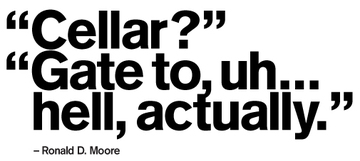